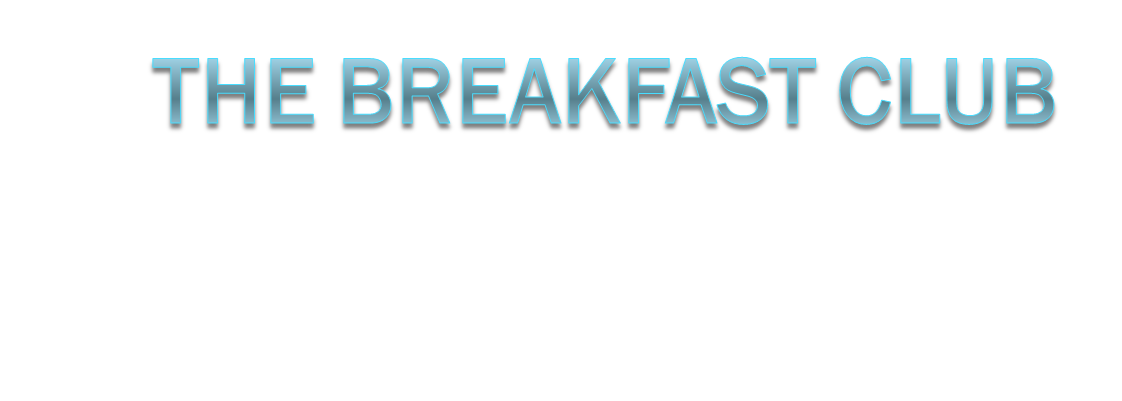 Breakfast Battle
Kevin Brohaugh
Matt  Griffin
Matt Kern
Nick Obee
Eric Witte
The Game
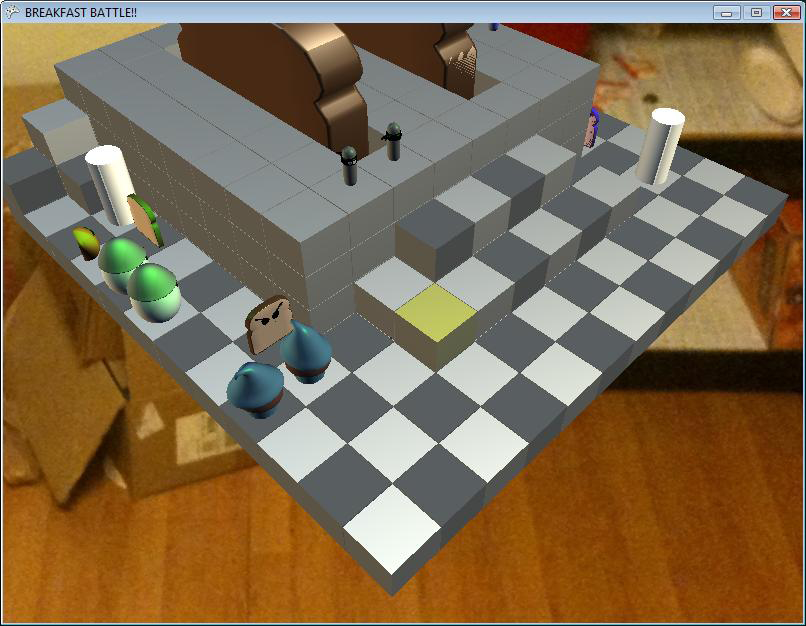 Breakfast Battle!
Programmed using XNA
3D Turn-based strategy
Player vs AI
Player vs Player
Now
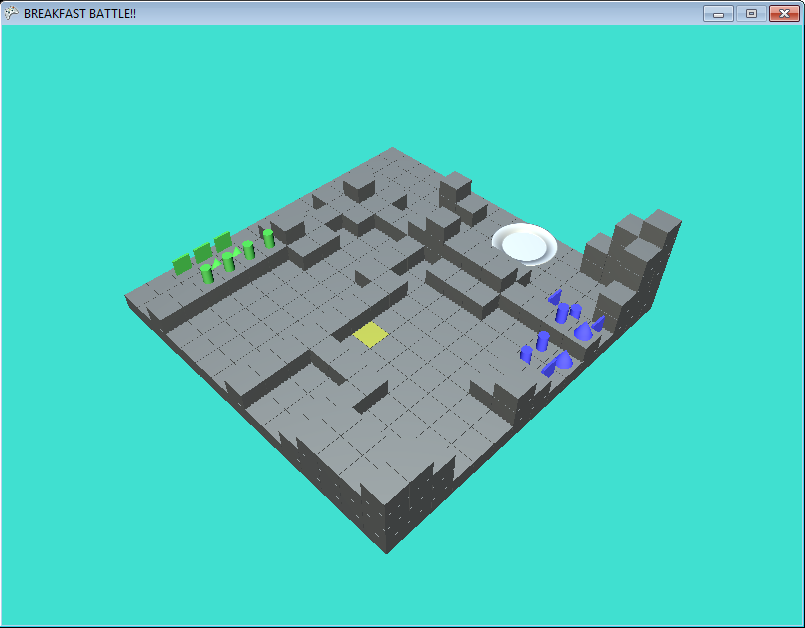 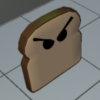 Then
The Concept
The kitchen has been conquered by an enemy force
 Your objective is to retake the kitchen
 Multiple units allow for varied strategy 
 Every level has a kitchen theme
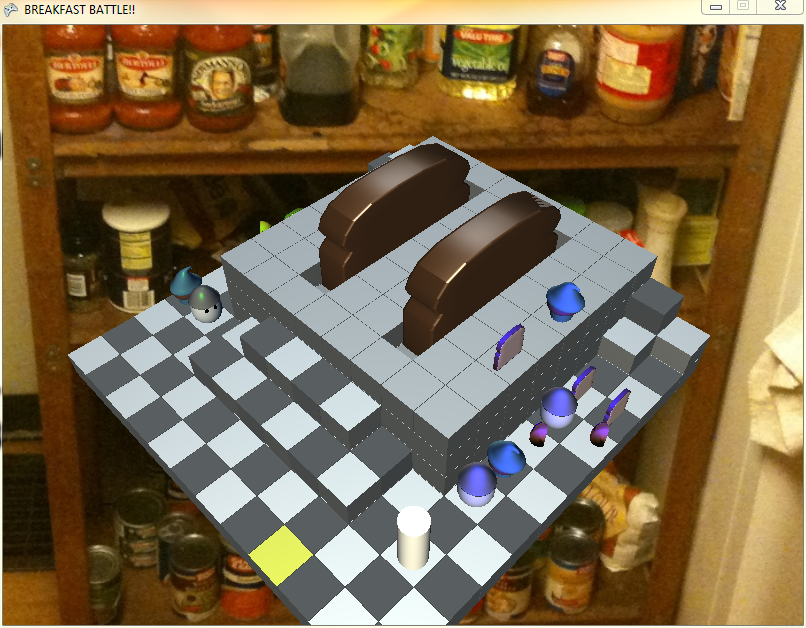 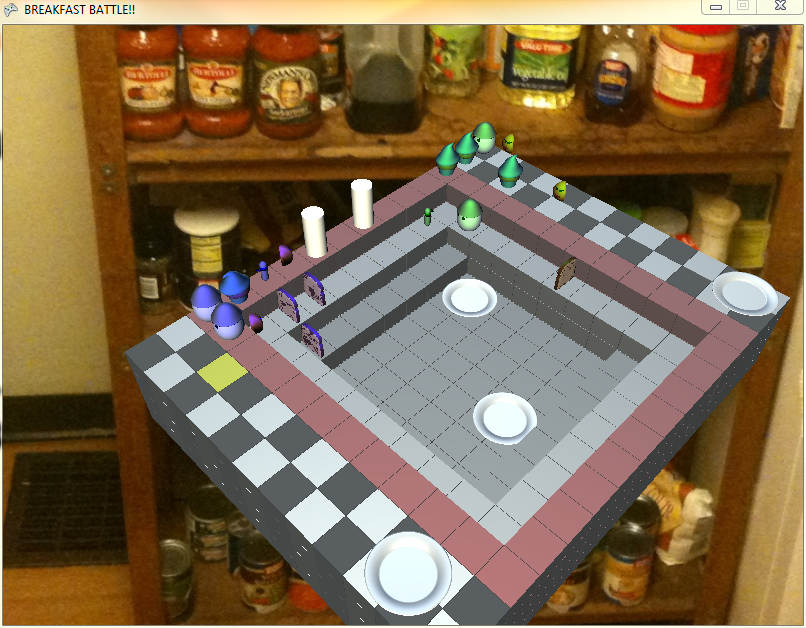 Sink Level
Toaster Level
DEMO! 
Short Version
Our Models!
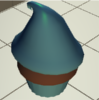 Basic Models
Sausage
Muffin
Toast
Orange Slice
Egg
Plate
Units Custom Made in Maya
Made by OSU students
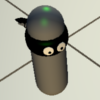 The Units
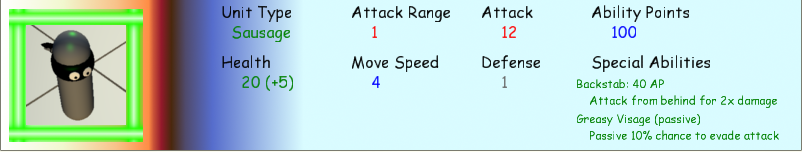 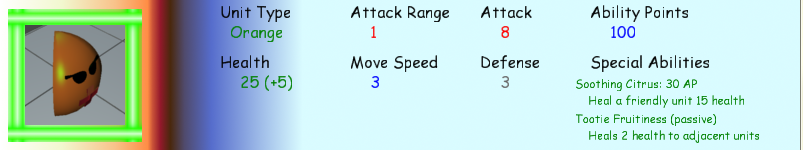 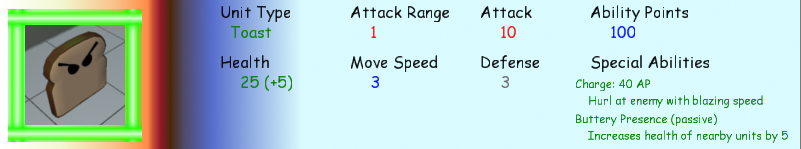 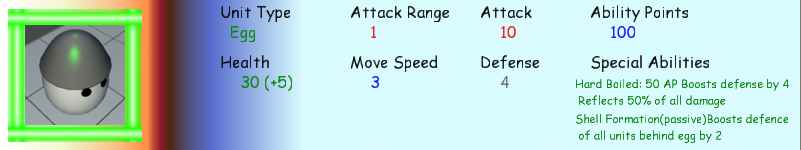 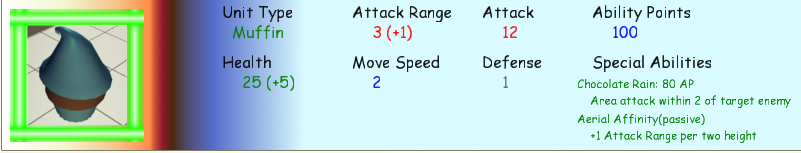 The HUD
Provides in-game information
Varies depending on phase of gameplay
Unit placement
Unit selection
Not always visible
Describes Unit 
   Stats
Describes Unit 
    Abilities
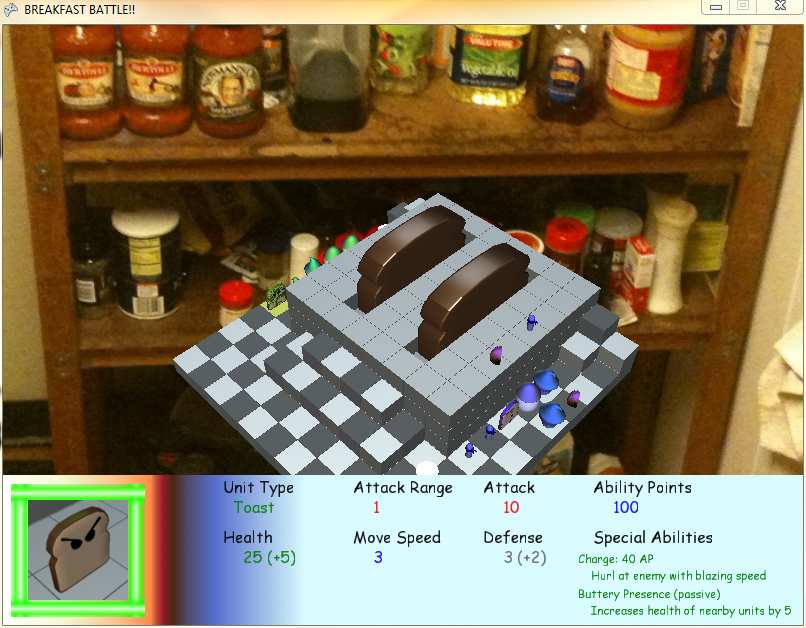 How To Play
Heads Up Display
Available unit count
Number of unit type
Unit Placements
Manual or Auto
Auto Placement for AI
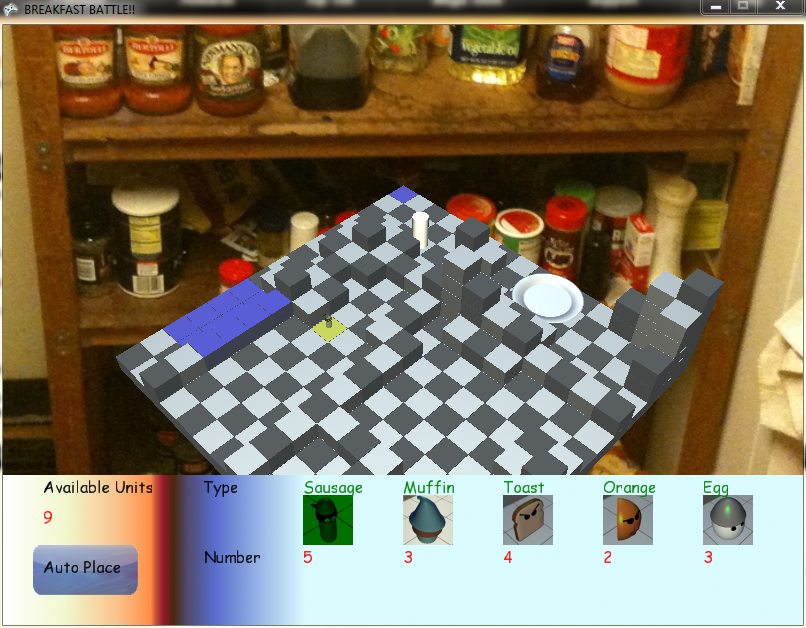 We Have an in game Tutorial!
DEMONSTRATION!
Unit Attack
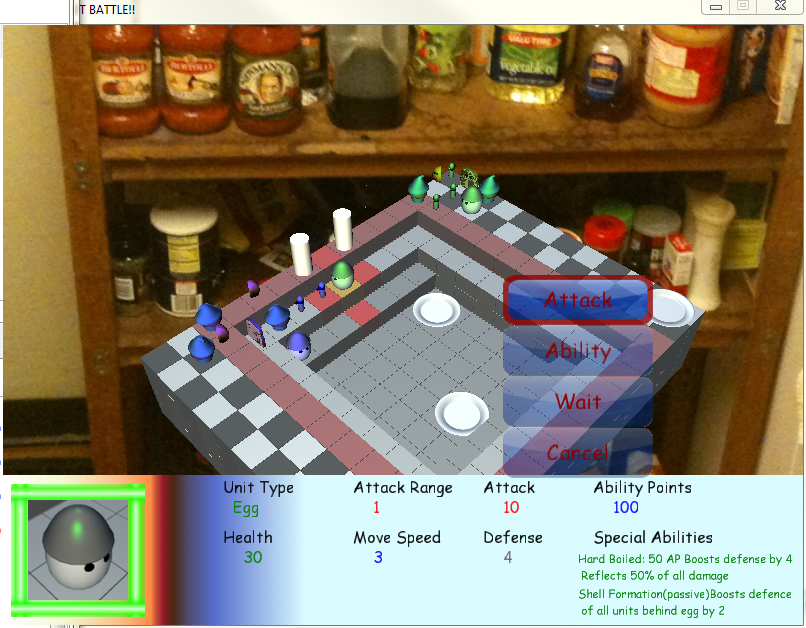 Types of attack
Melee
Ranged
Height advantage
Ranged units only
+1 Attack range per 2 height
Height limited attacks
Can only attack 1 square up (all)
Can only attack 1 square down (melee only)
Special Abilities
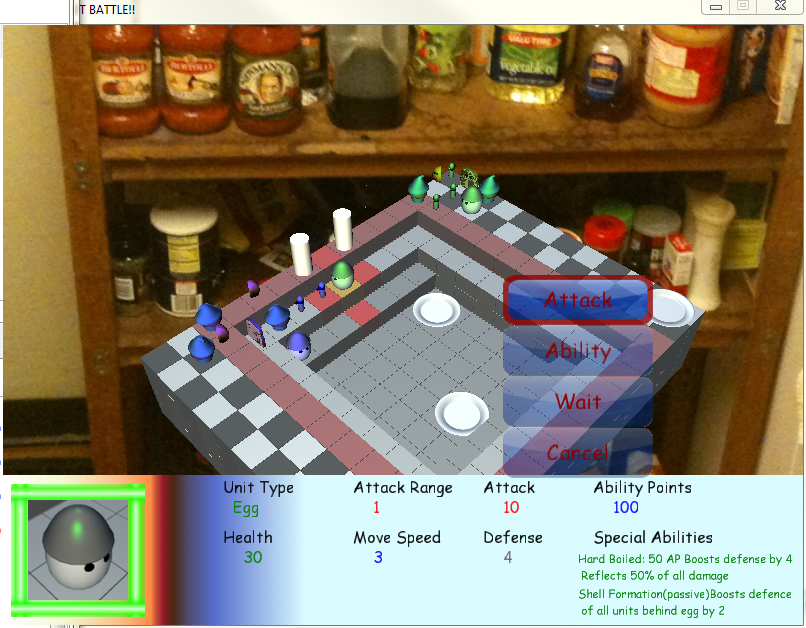 Types of abilities
Active
Passive
Aggressive
Defensive
Healing
All active abilities require Ability Points
Each unit starts with 100
Regenerate 5 per turn
Sound
XACT sound manager
A custom class was made to add extra features
Music
Different music for each team
Various music intro, credits, etc.
Sound effects
Menu screen selection
Attacks
Death
Story Audio
Recorded and modified with Audacity
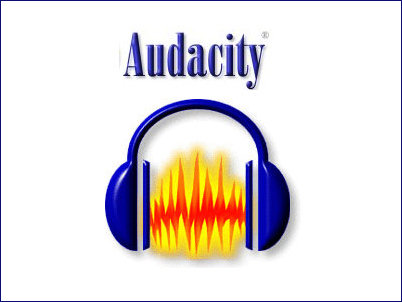 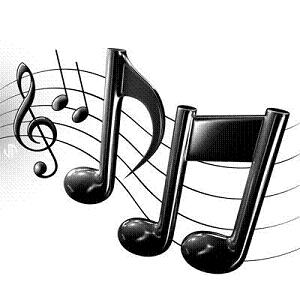 http://cpgs.school.hants.gov.uk/links/images/AudacityScreen.jpg
http://globalpatriot.com/wp-content/uploads/2009/09/Music-Note.jpg
Background
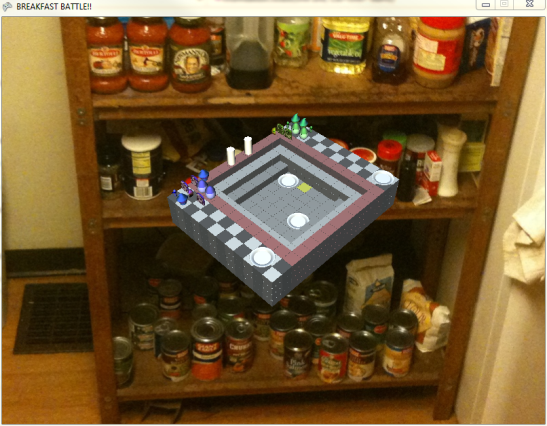 4 images 
Drawn as sprites
Pan with camera
Zoom in/out
Pictures are Eric and 
	Kevin’s kitchen
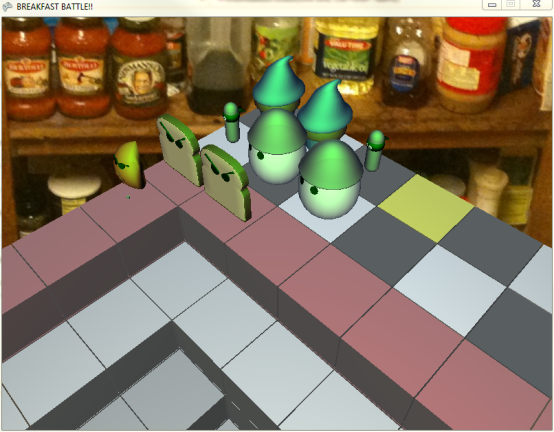 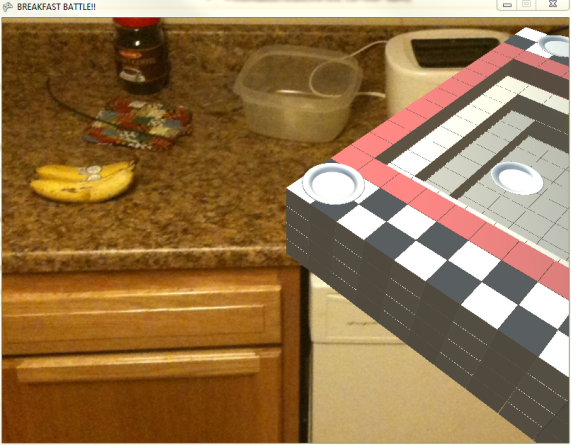 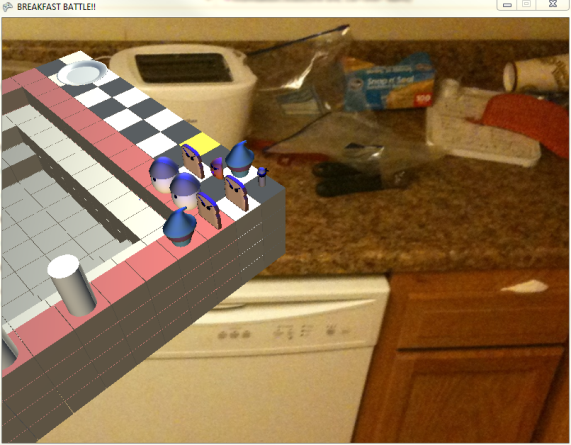 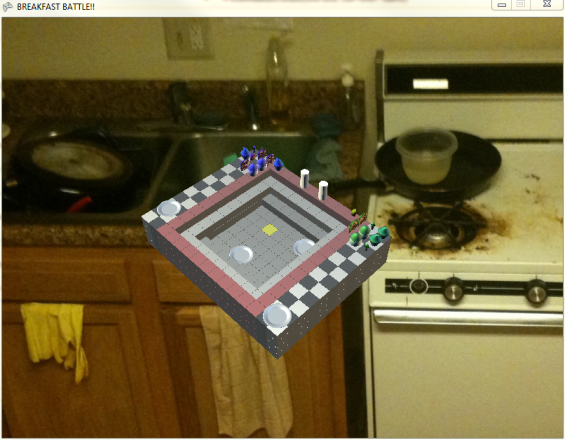 In-Game Options Menu
Based Off Main Menu Options
Provides Useful options without losing your game
Fullscreen
Speed up
Sound options
Debug
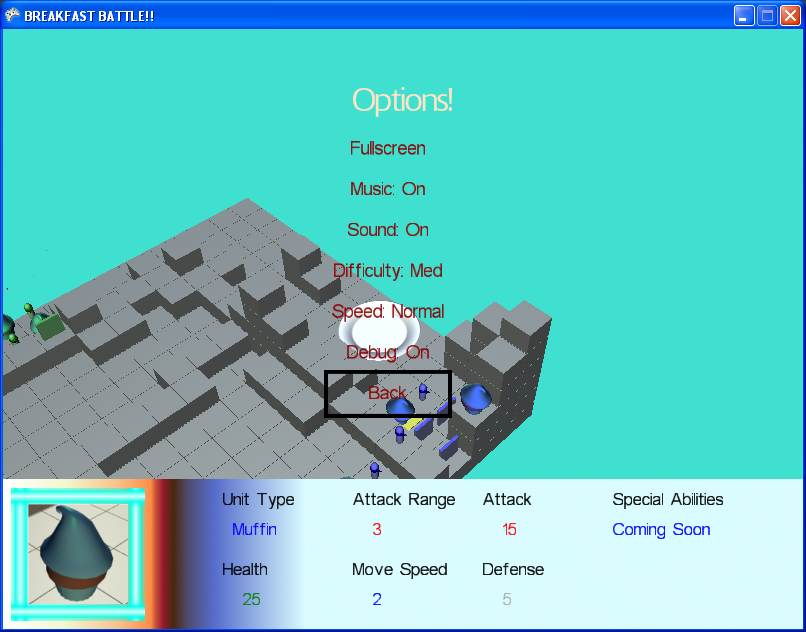 Input Manager!
Handles all input in one location
Simplifies input handling
Allows for coordination between multiple sources of input
Xbox
Keyboard
Mouse
Easily extended to add custom control schemes
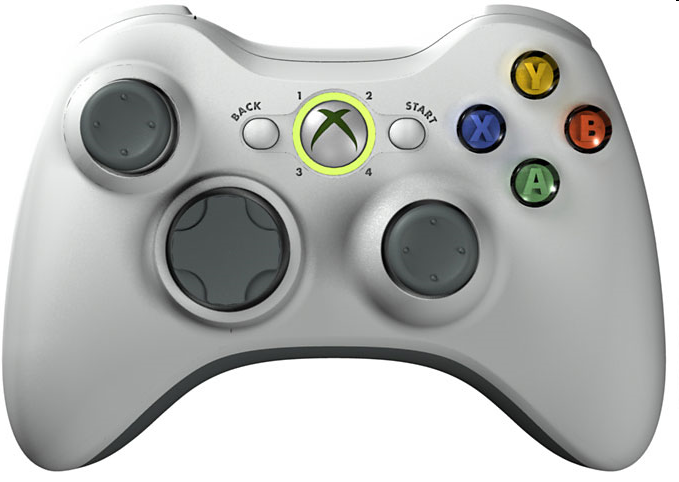 Controls
AI
Three Difficulties
Easy
Medium
Hard
Can be changed in options menus
Handled in AIManager
Gives all units direction and strategy
Most Complex part of game
Could be developed forever
AI Strategies
Easy
Attack the closest
Medium
Uses some special abilities but not to the ideal efficiency
Hard
Eggs defend Muffins and Oranges
Ranged units seek high ground
Oranges heal weakened allies
Sausages try to use backstab
Toast acts as a back up attacker to the Sausage
Our Goals For Final Release Were
FULL DEMO!
Questions?